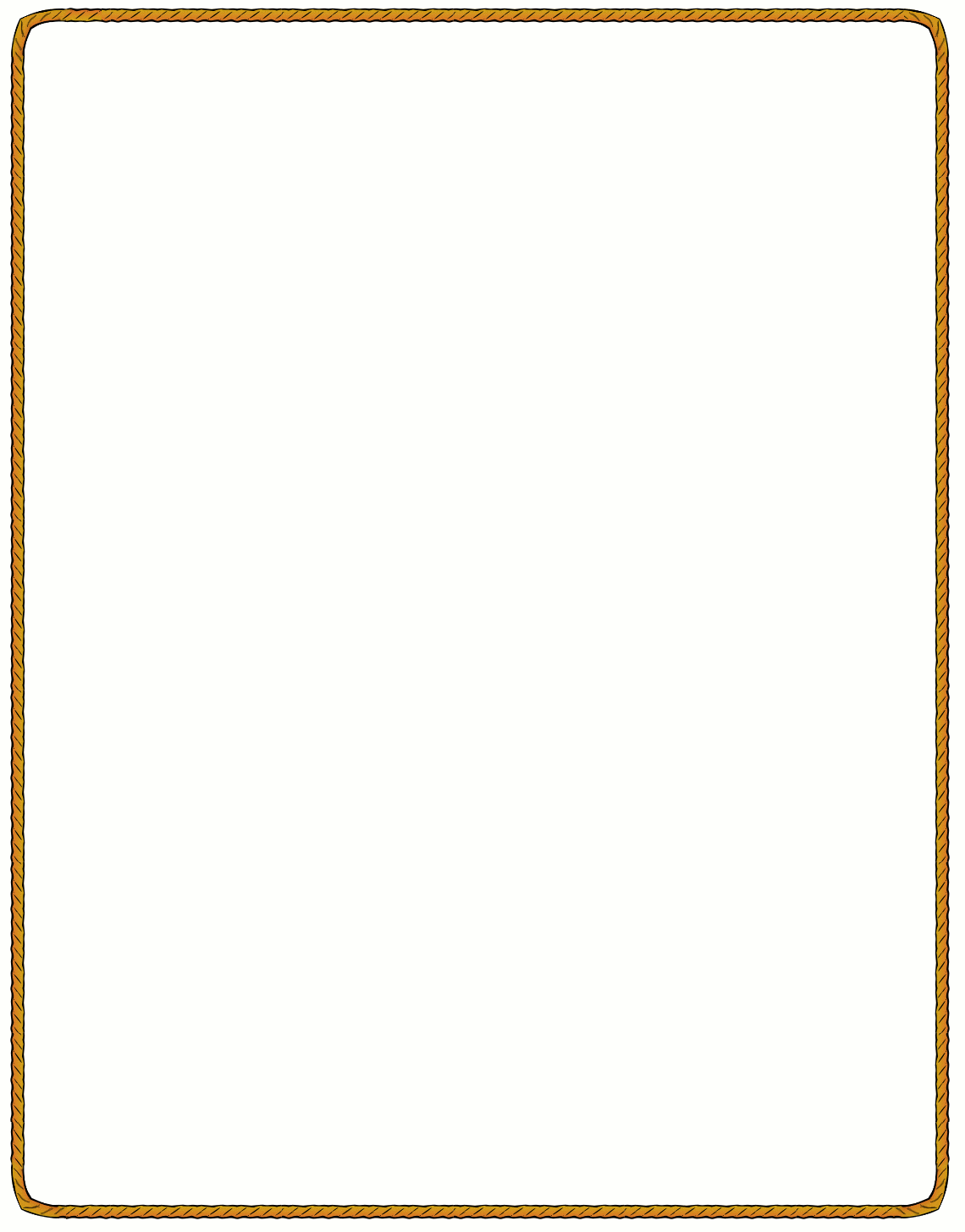 FERITI-VA DE
ULEIUL DE SARPE SEO!
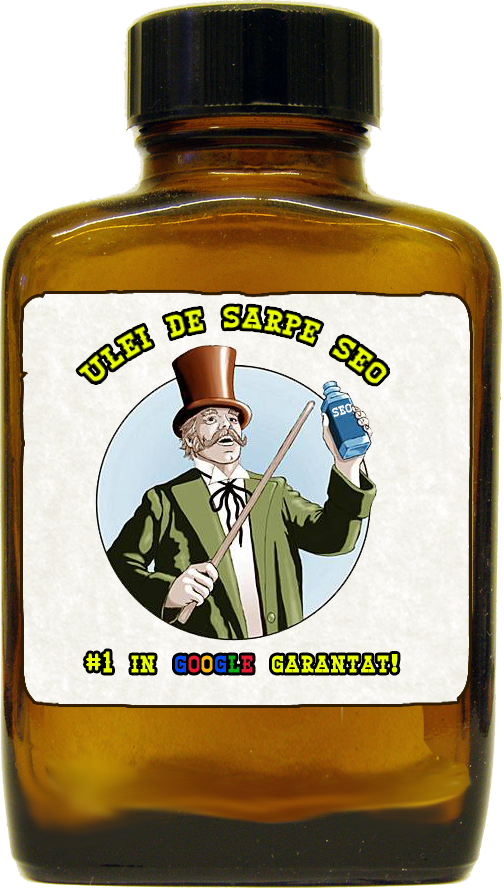 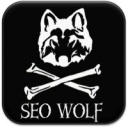 #51
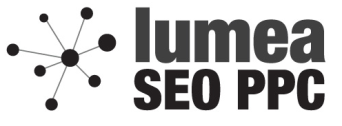 27.04.2012
Horia Neagu
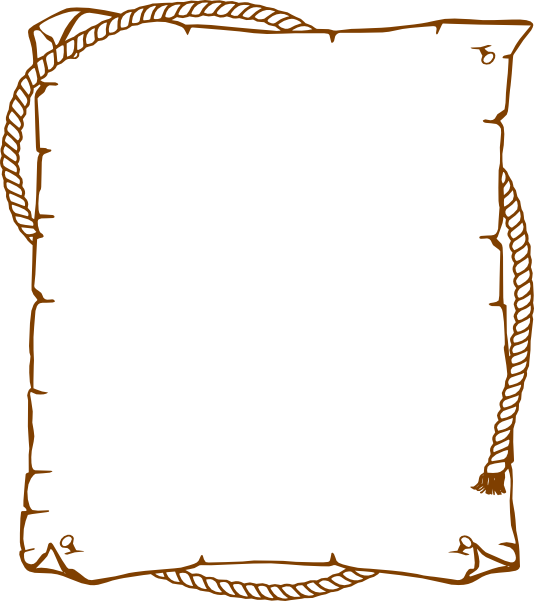 ULEI DE SARPE?
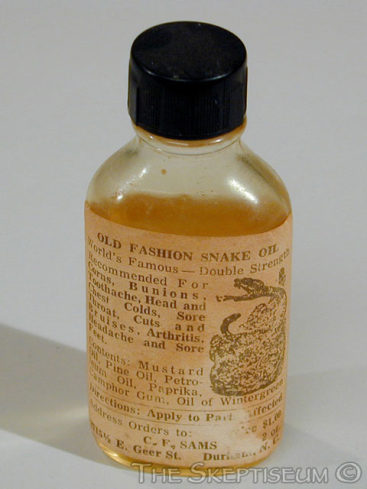 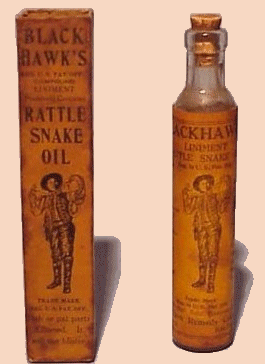 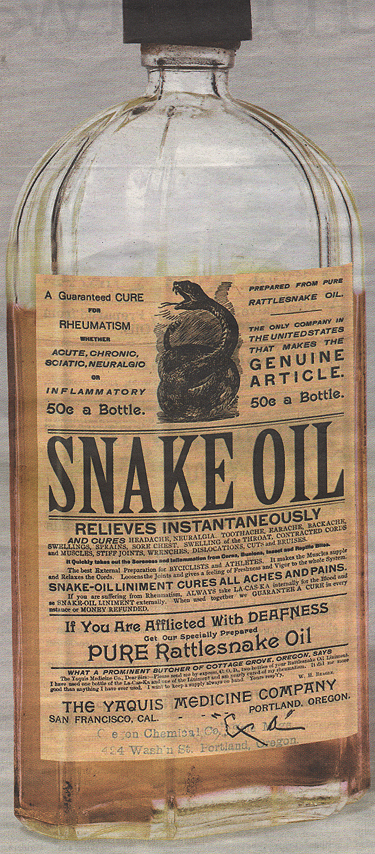 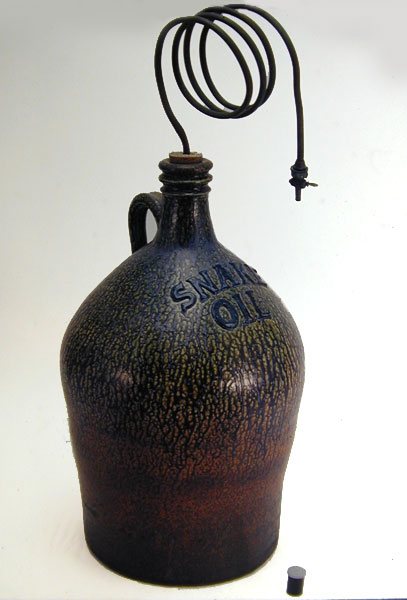 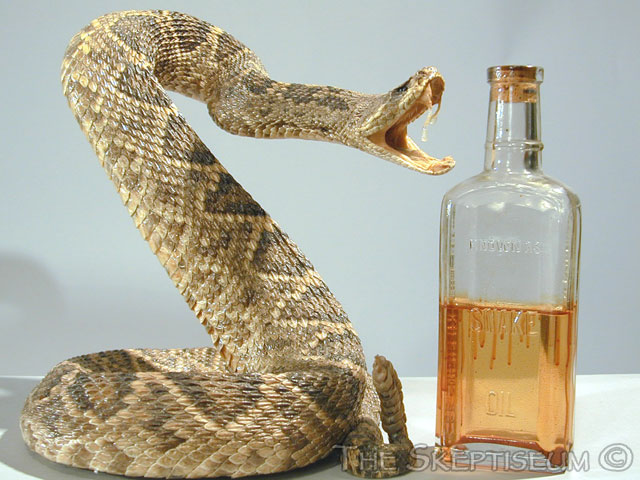 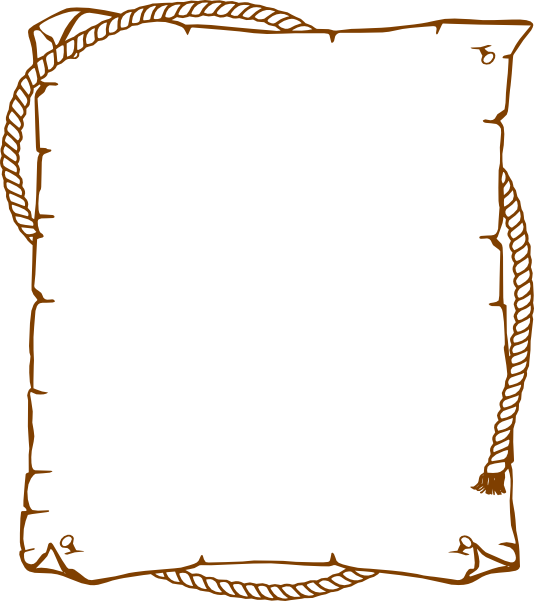 ULEI DE SARPE SEO
Popularizarea masiva a SEO
Constientizarea nevoii de SEO
Descoperirea potentialului financiar
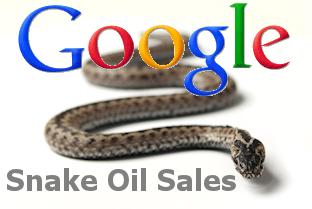 Aparitia escrocilor
Disruptia pietei
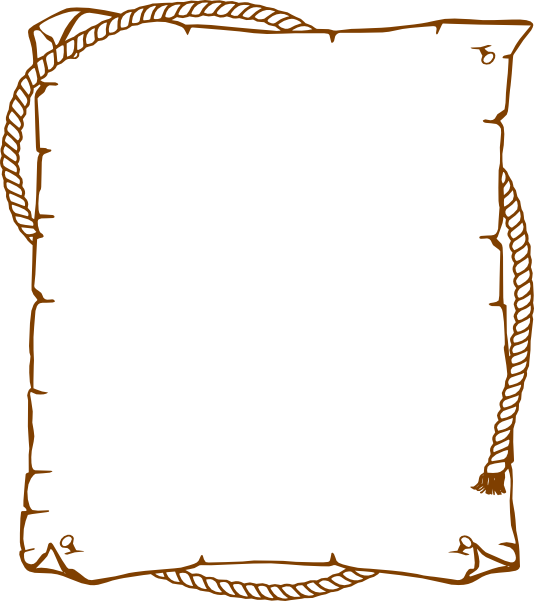 GARANTAM PRIMA POZITIE IN GOOGLE
Va garantez ca nu va voi manca.
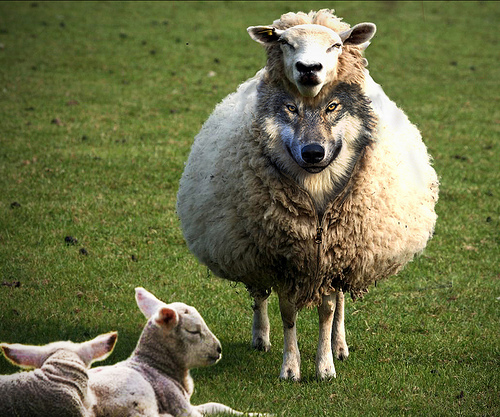 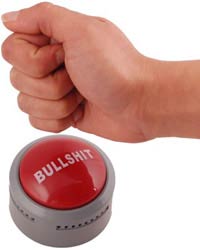 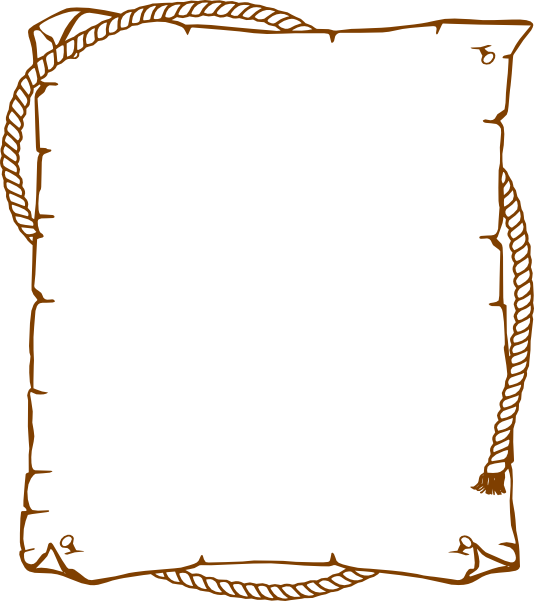 GARANTAM PRIMA POZITIE IN GOOGLE
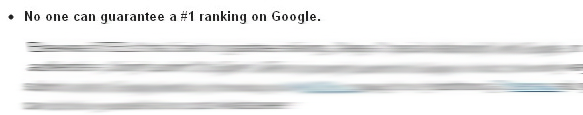 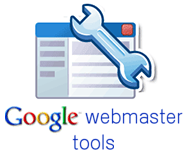 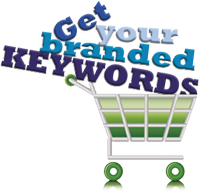 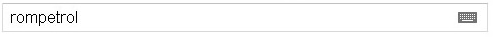 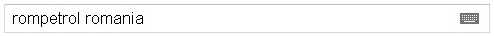 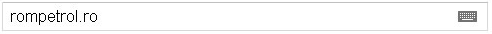 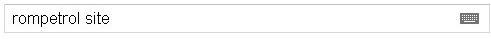 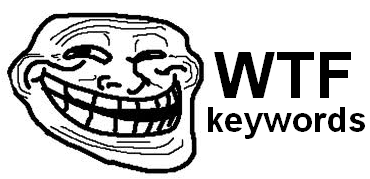 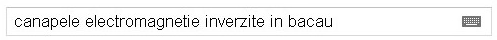 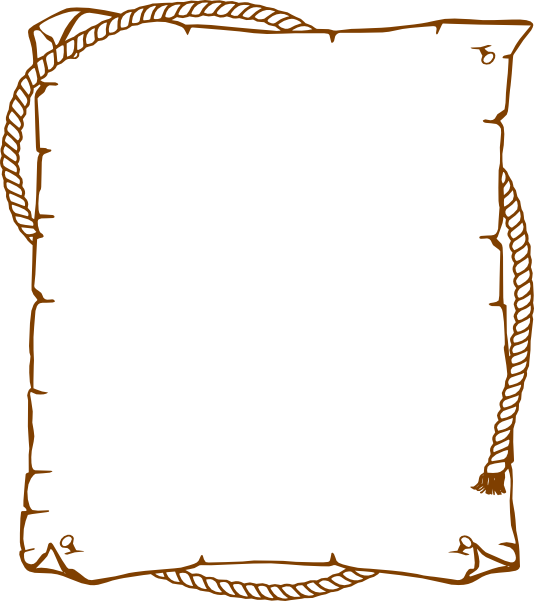 RANKING TOP 10 IN MAI PUTIN DE 30 DE ZILE
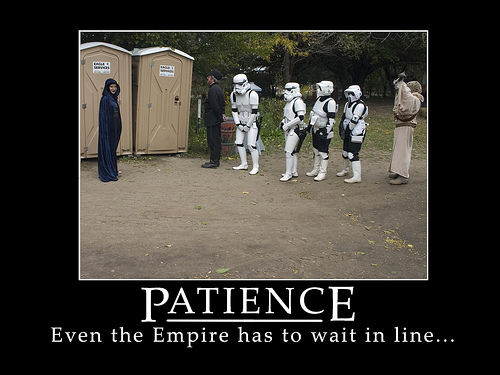 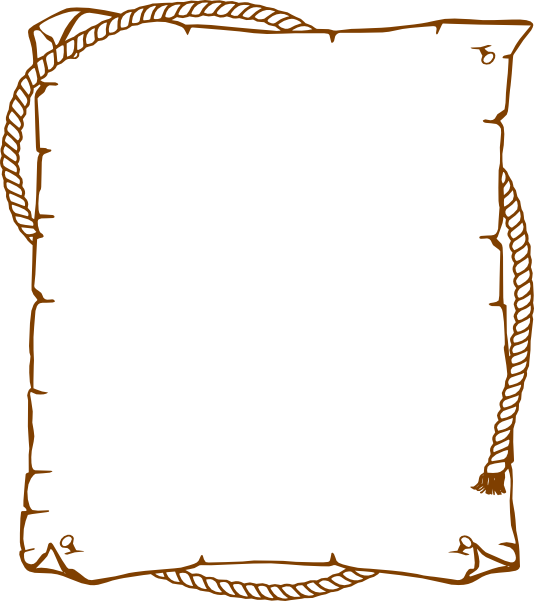 RANKING TOP 10 IN MAI PUTIN DE 30 DE ZILE
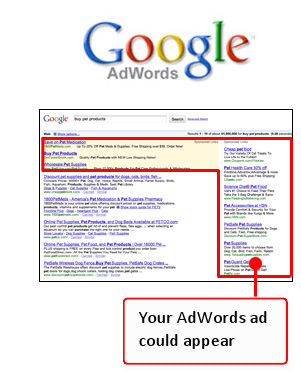 Nu se poate, la mine in Google apare pe prima pozitie, uitati…
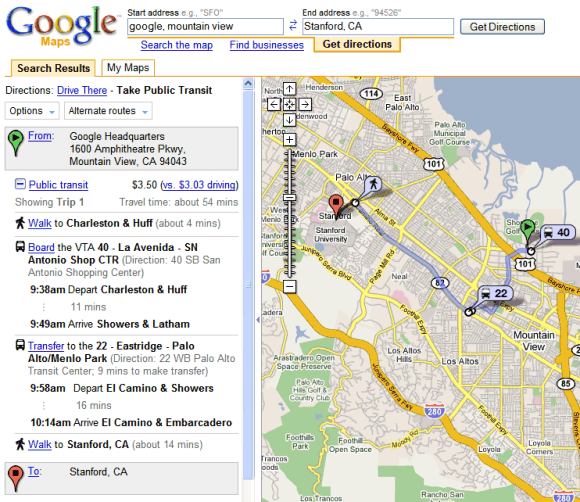 Editare de screenshots
Google Maps
AdWords = SEO
SAU
AdWords ajuta la SEO
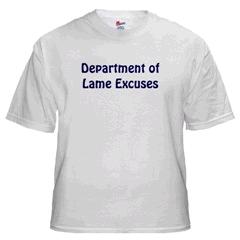 Minciuni
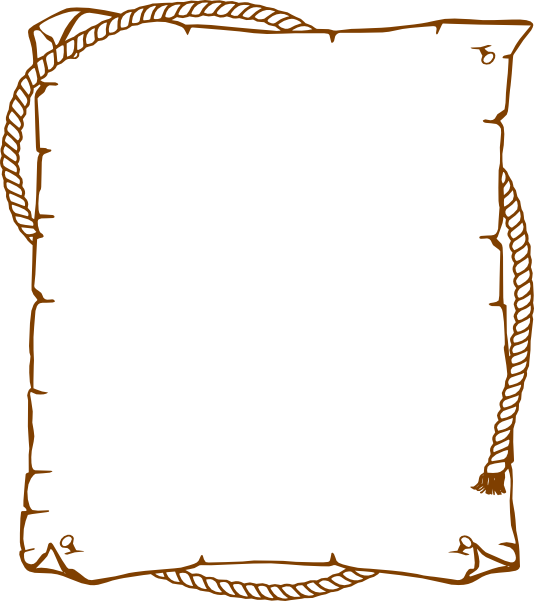 VA VOM INSCRIE SITE-UL IN 10.000 DE DIRECTOARE SI MOTOARE DE CAUTARE
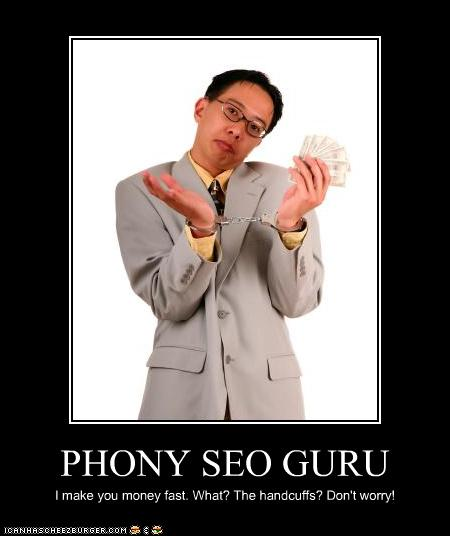 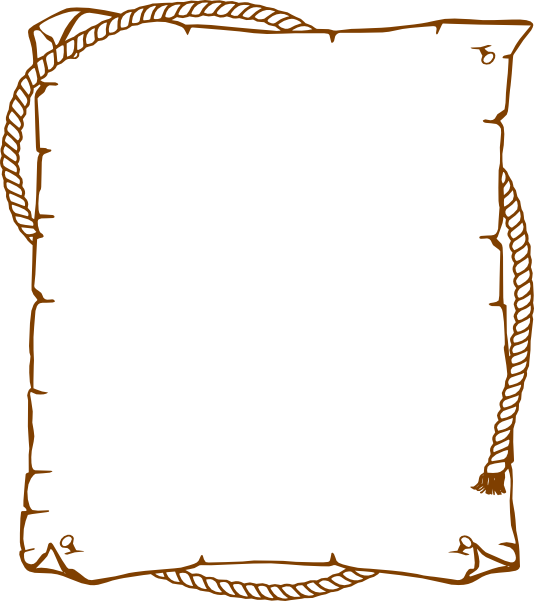 VA VOM INSCRIE SITE-UL IN 10.000 DE DIRECTOARE SI MOTOARE DE CAUTARE
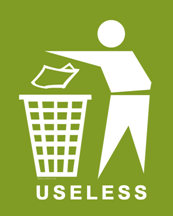 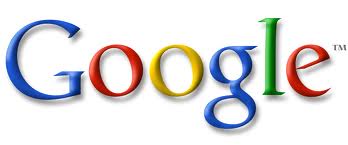 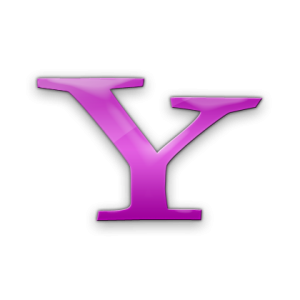 99,99%
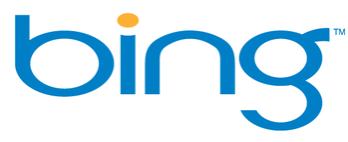 10.000 de motoare de cautare
10.000 de directoare
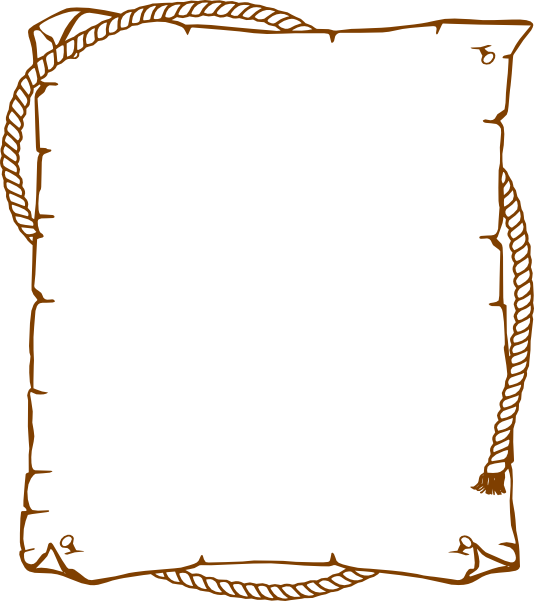 METODELE NOASTRE SUNT SECRETE, NU LE PUTEM DIVULGA
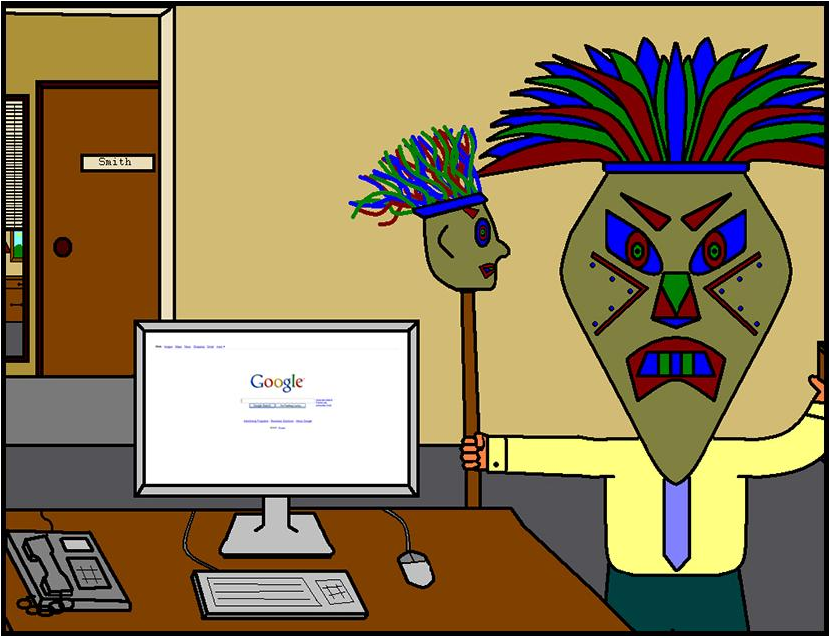 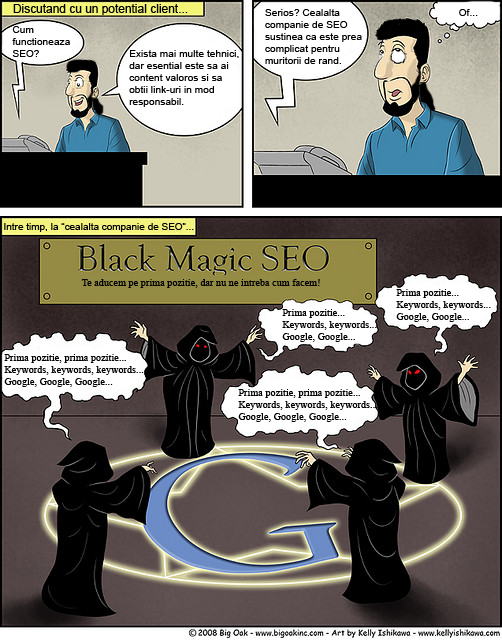 Cum functioneaza SEO?
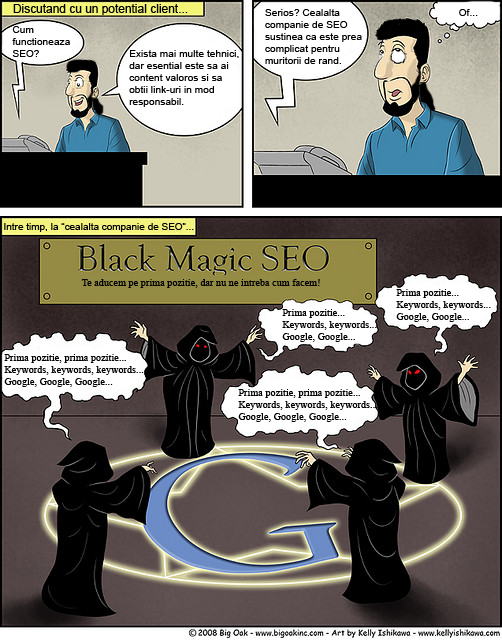 Serios? Cealalta companie SEO sustinea ca este prea complicat pentru muritorii de rand.
Esential este sa ai content valoros si sa obtii link-uri in mod responsabil.
Of…
Black Magic SEO
Te aducem pe prima pozitie, dar nu ne intreba cum facem!
Prima pozitie, prima pozitie…
Keywords, keywords…
Google, Google…
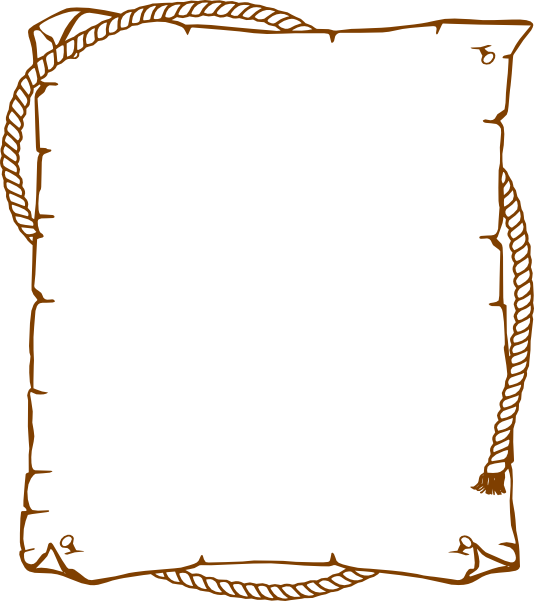 METODELE NOASTRE SUNT SECRETE, NU LE PUTEM DIVULGA
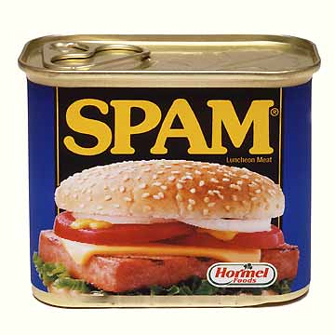 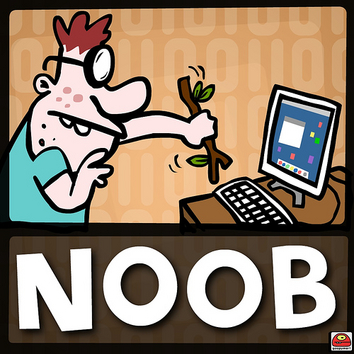 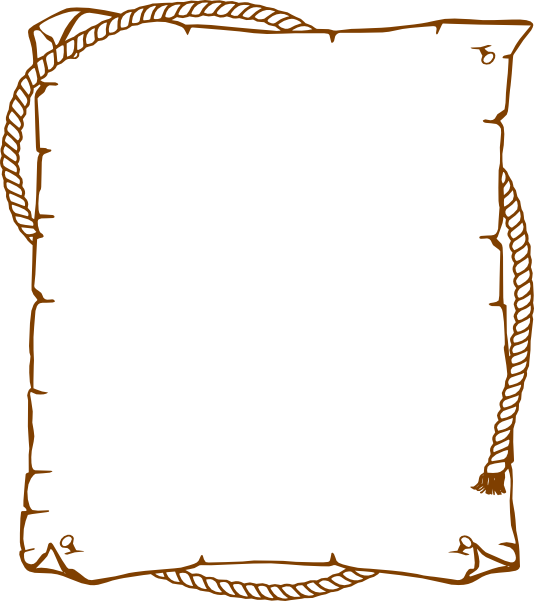 STIM PE CINEVA DE LA GOOGLE / SUNTM PARTENERI GOOGLE / CUNOASTEM ALGORITMUL
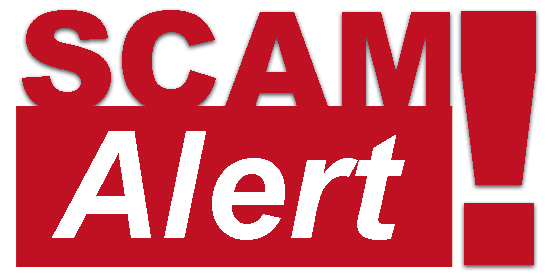 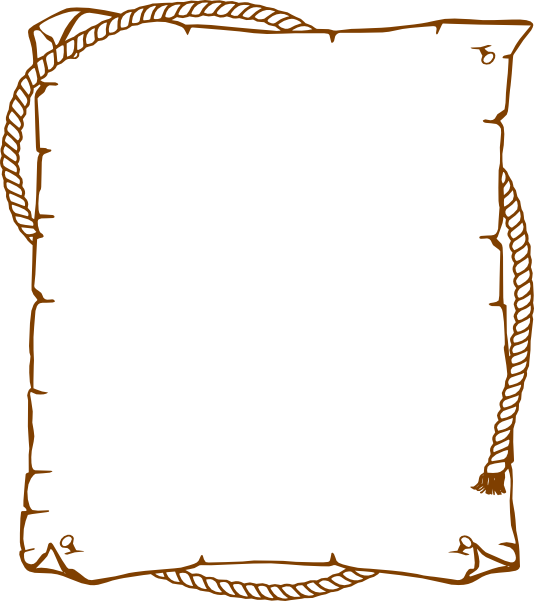 STIM PE CINEVA DE LA GOOGLE / SUNTM PARTENERI GOOGLE / CUNOASTEM ALGORITMUL
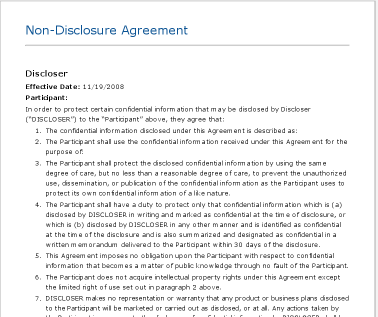 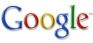 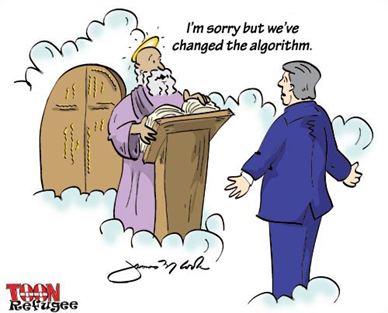 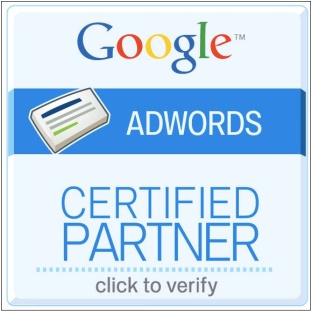 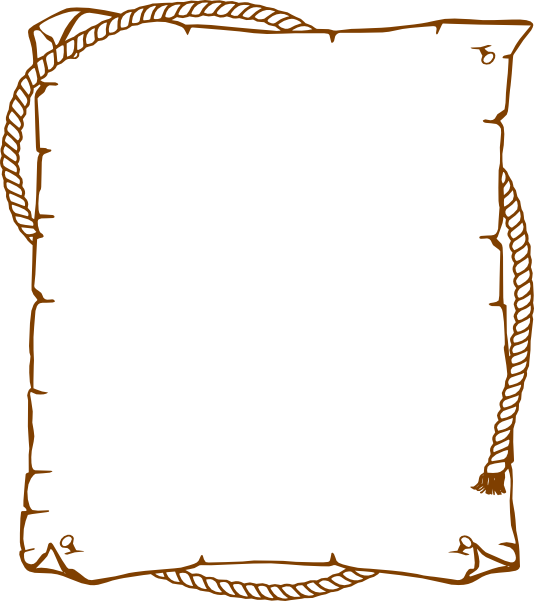 VOM GENERA MII DE LINK-URI CATRE SITE-UL DUMNEAVOASTRA
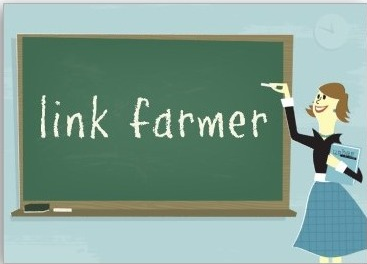 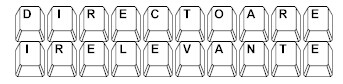 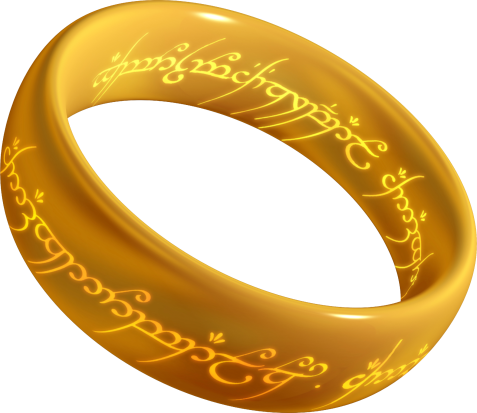 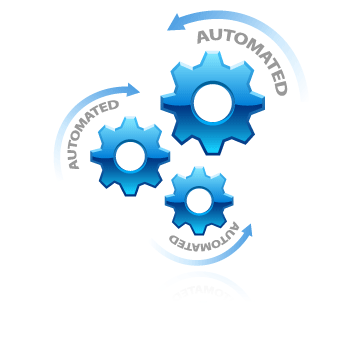 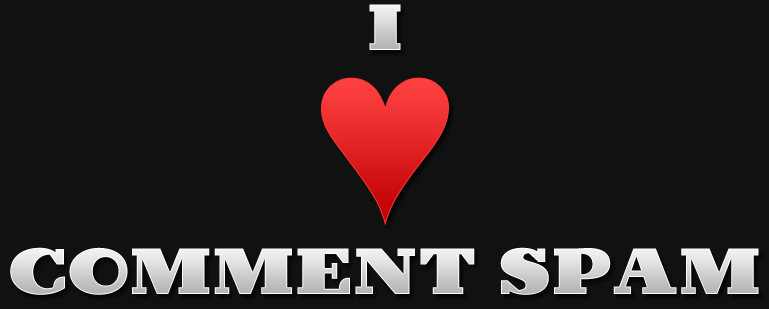 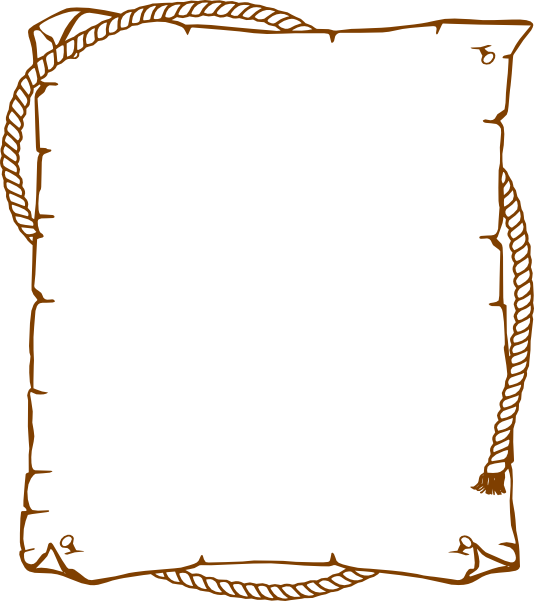 CELE MAI IEFTINE SERVICII SEO / CHILIPIR / FLAT RATE LUNAR
You get what you pay for…
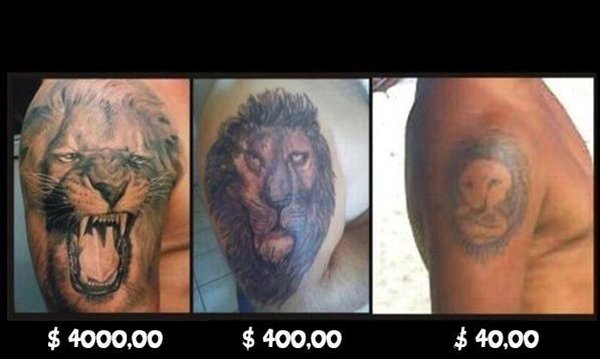 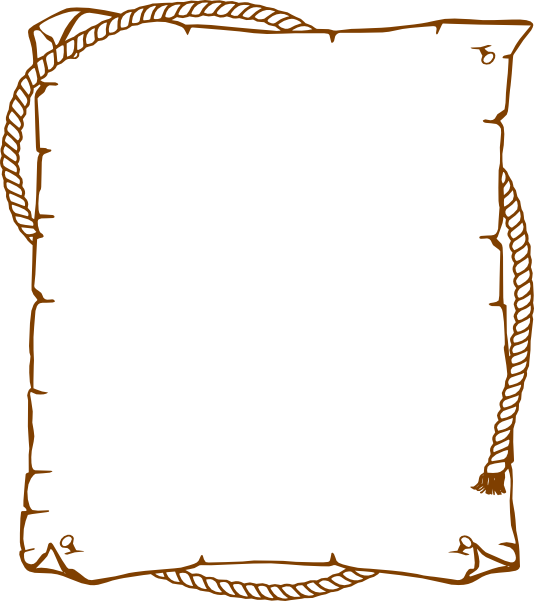 ALTE INSELATORII
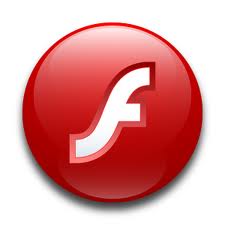 Va facem un site full flash si includem si SEO in pachet.
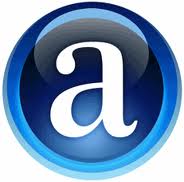 Alexa Rank va fi unul din KPI in campania SEO.
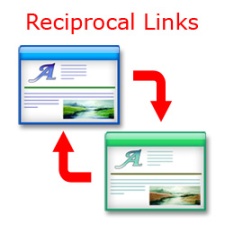 Vom genera mii de link-uri reciproce pentru site-ul Dvs.
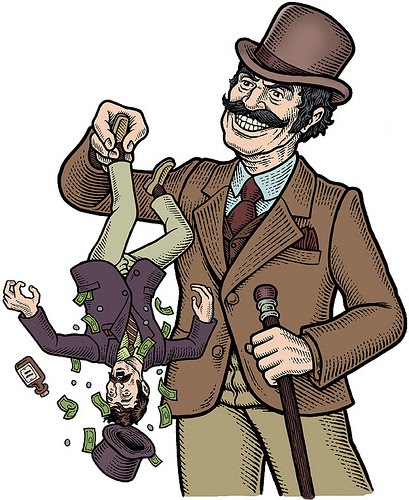 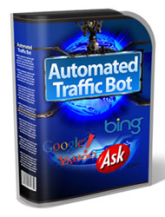 Vom genera zeci de mii de vizite catre site-ul Dvs.
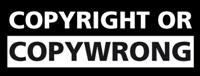 Revendicam ownership pe copy si meta.
CUM STABILIM OBIECTIVELE
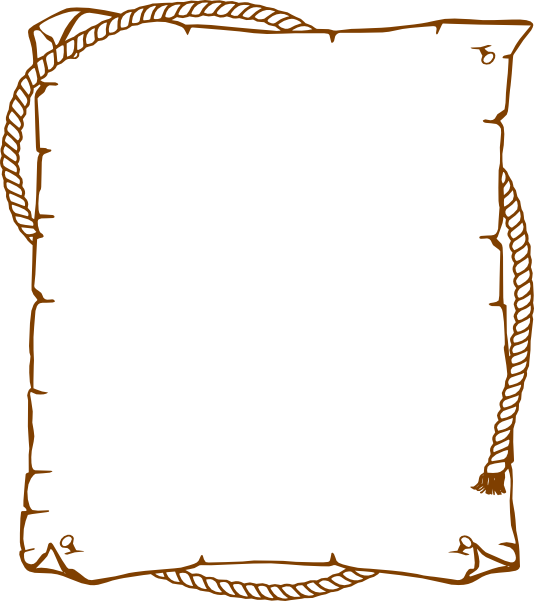 VA MULTUMESC!
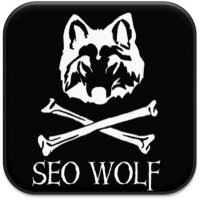 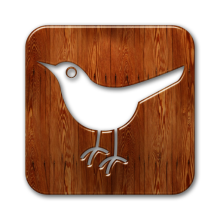 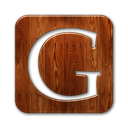 gplus.to/seowolf
@seowolf
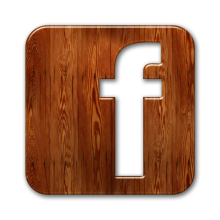 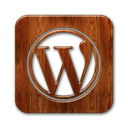 fb.me/neaguhoria
seo-wolf.com
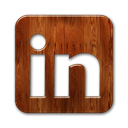 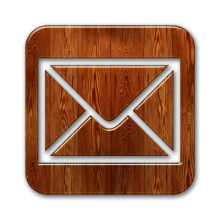 linkd.in/neaguhoria
neaguhoria@gmail.com